Ống dẫn tinh, túi tinh, dương vật, tinh hoàn, tuyến tiền liệt, tuyến hành
Ống dẫn trứng, phếu dẫn trứng, buồng trứng, tử cung, âm đạo
SINH SẢN Ở NGƯỜI
Thụ tinh và thụ thai
Thụ thai
Phôi bám vào niêm mạc tử cung làm tổ
Một số bệnh
Hiện tượng kinh nguyệt
Hiện tượng kinh nguyệt và biện pháp tránh thai
Một số bệnh lây truyền qua đường sinh dục và bảo vệ sức khỏe sinh sản
Biện pháp bảo vệ
Lậu, giang mai, HIV/AIDS, viêm gan B,…
Hệ sinh dục
Trứng + Tinh trùng = Hợp tử
Cơ quan sinh dục nữ
Hình thành thói quen sống lành mạnh
Cơ quan sinh dục nam
Thụ tinh
Sử dụng thuốc tránh thai, sử dụng BCS, đặt vòng tránh thai,…
Các biện pháp tránh thai
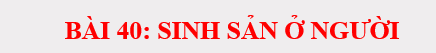